UNIVERSIDAD TECNICA DEL NORTE

FICAYA

Ingeniería en Agropecuaria

TESIS

Autor: Danilo Morillo O.
Director: Ing. Fernando Basantes Ms. c
EFECTO DEL MANEJO CON DOS Y TRES EJES EN EL RENDIMIENTO DE GRANADILLA (Passiflora ligularis Juss) EN EL SAGRARIO, CANTÓN IBARRA, PROVINCIA DE IMBABURA
JUSTIFICACIÓN
Evaluar el efecto del manejo de dos y tres ejes en el rendimiento de la granadilla en el sector el Sagrario, Ibarra, Imbabura.
OBJETIVO GENERAL
OBJETIVOS ESPECÍFICOS
METODOLOGÍA
CARACTERISTICAS DEL EXPERIMENTO
Tratamientos: 3
Repeticiones: 3
Total de Unidades Experimentales: 9 
Separación entre parcelas: 4 m
Separación entre repeticiones (calles): 4 m
Área total del ensayo: 720 m2 (60m x 12m)
Área experimental del ensayo: 432 m2
CROQUIS DEL EXPERIMENTO
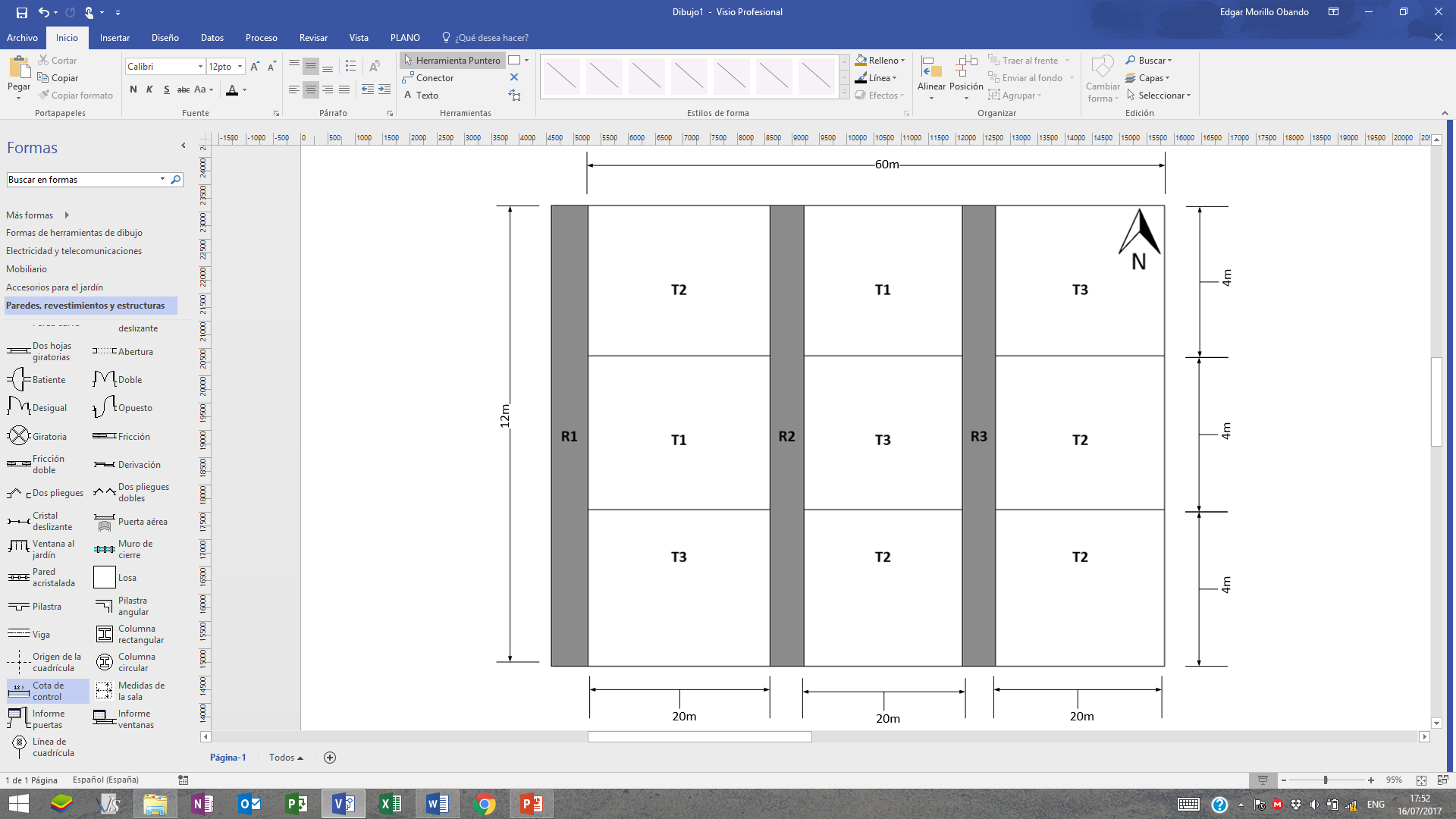 MANEJO ESPECÍFICO DEL EXPERIMENTO
CULTIVO Y DELIMITACIÓN DE PARCELAS
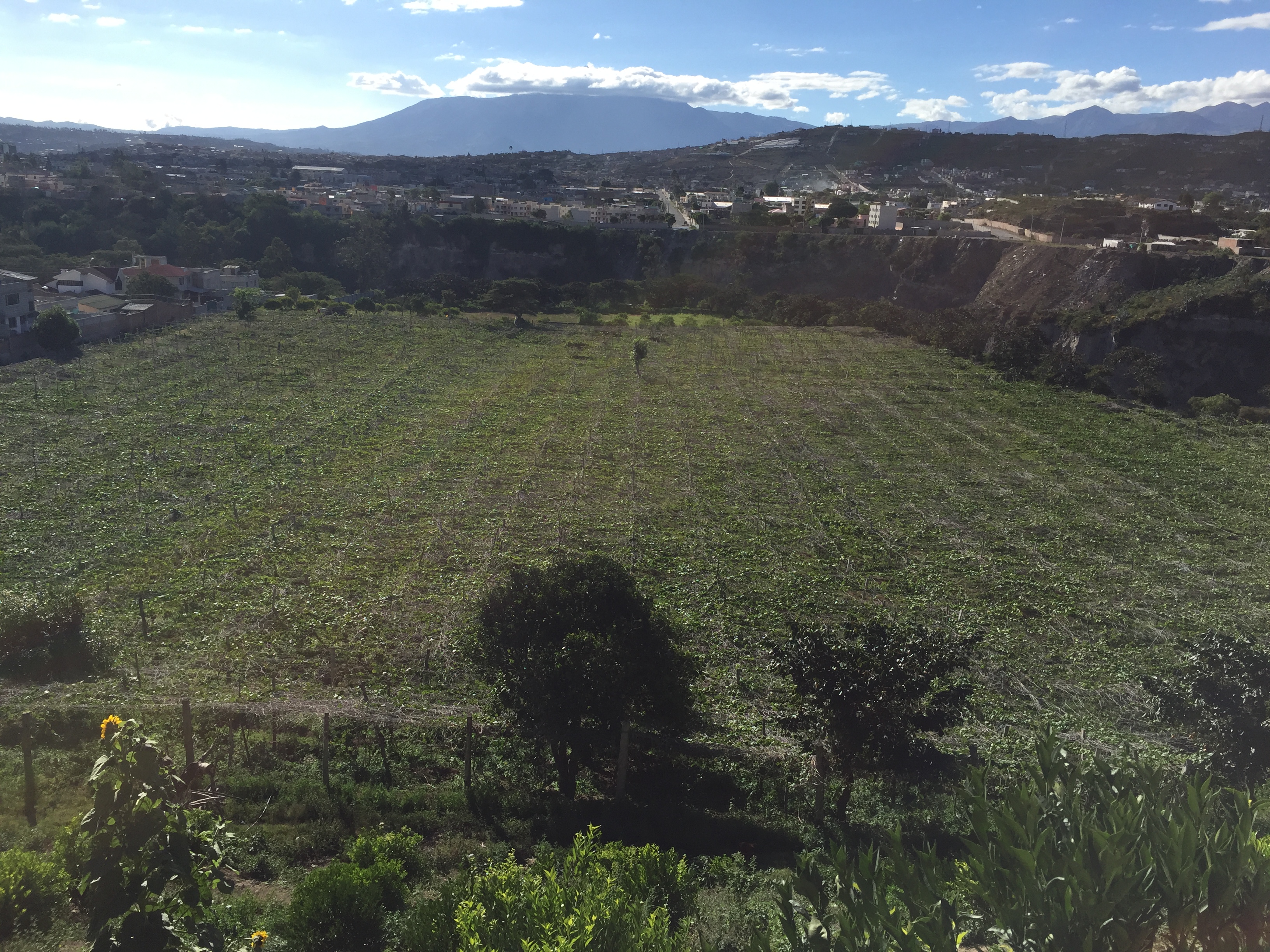 IMPLEMENTACIÓN DE TRATAMIENTOS
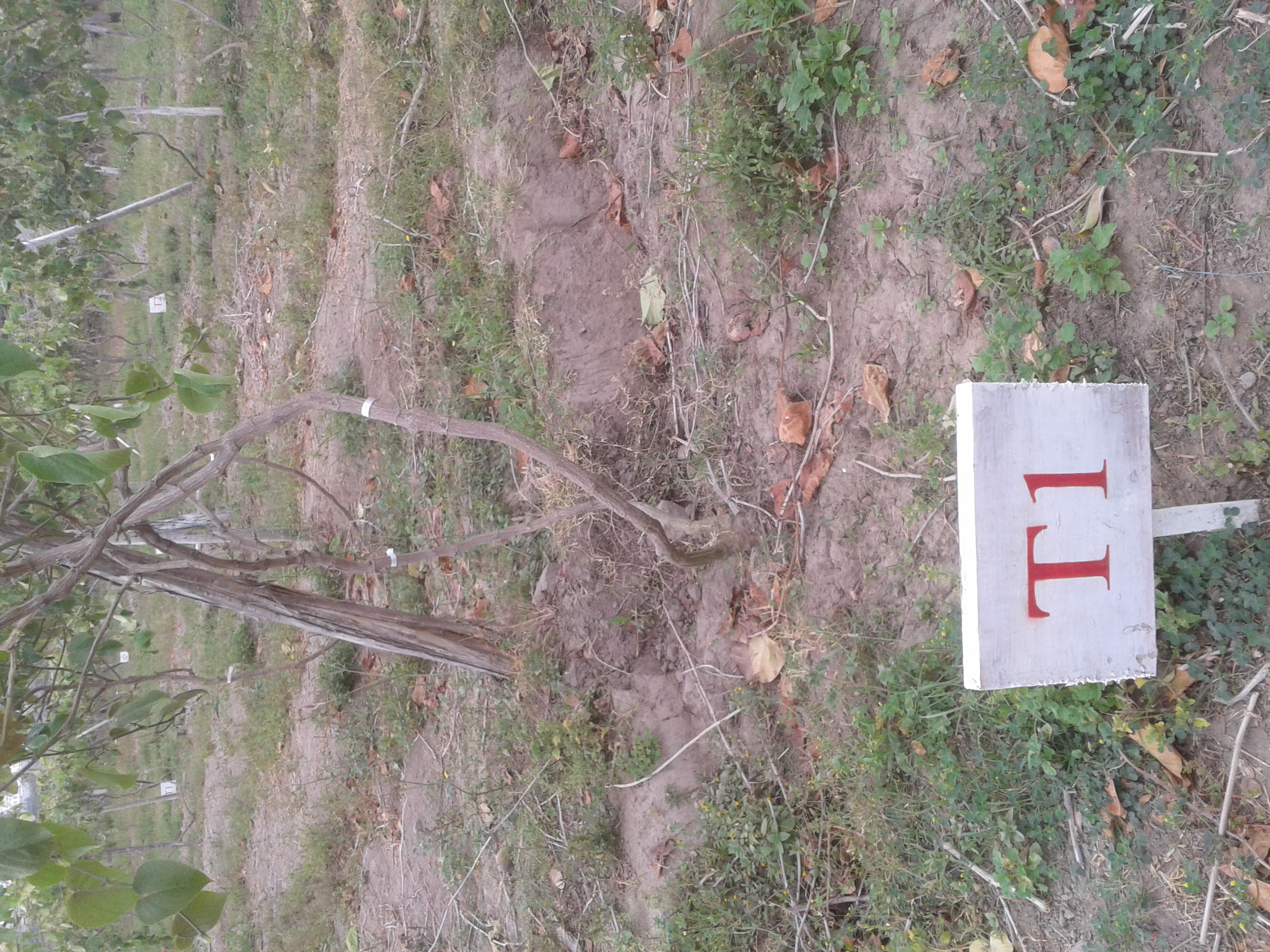 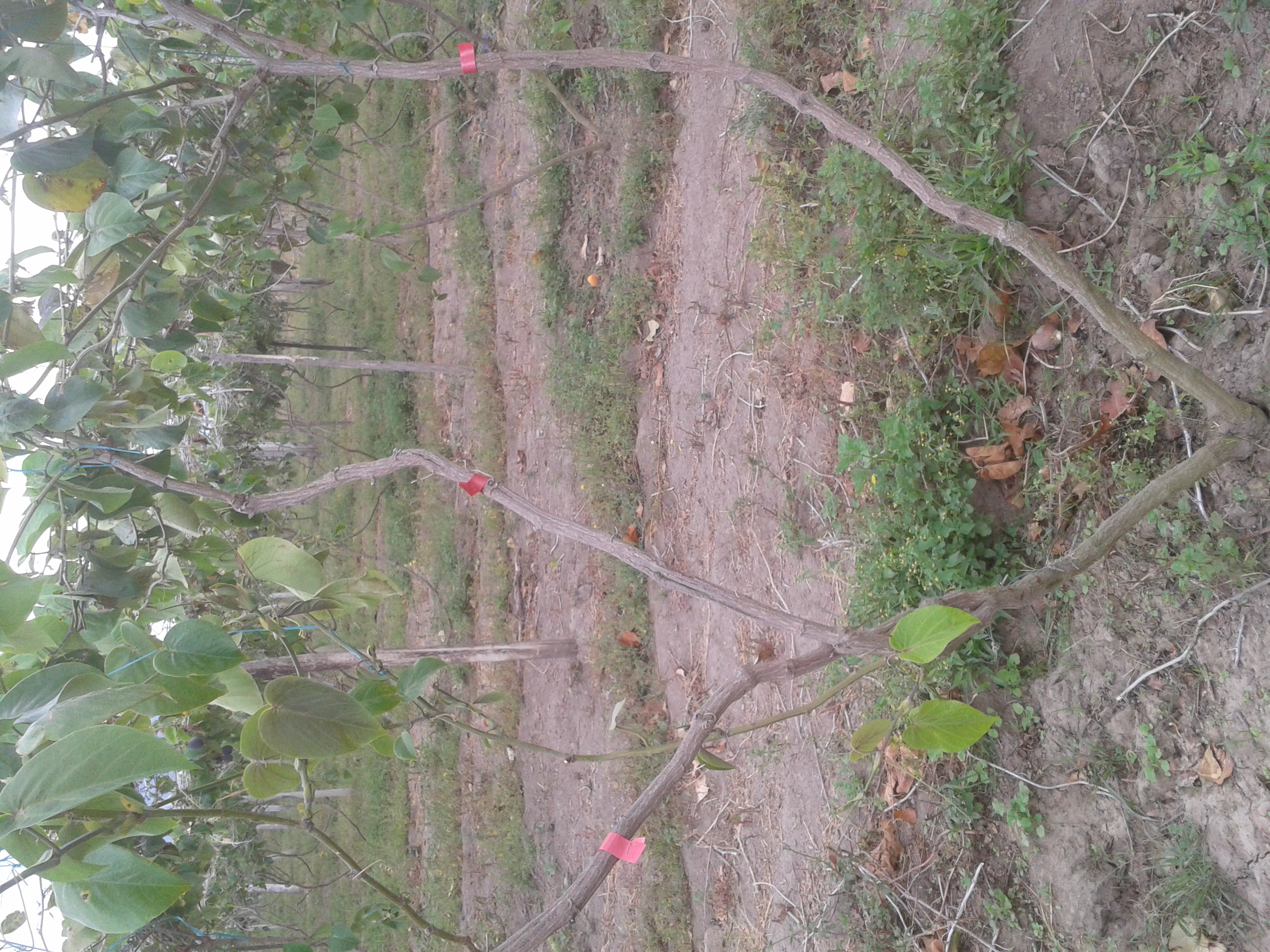 T2: Tres ejes
T1: Dos ejes
Despunte
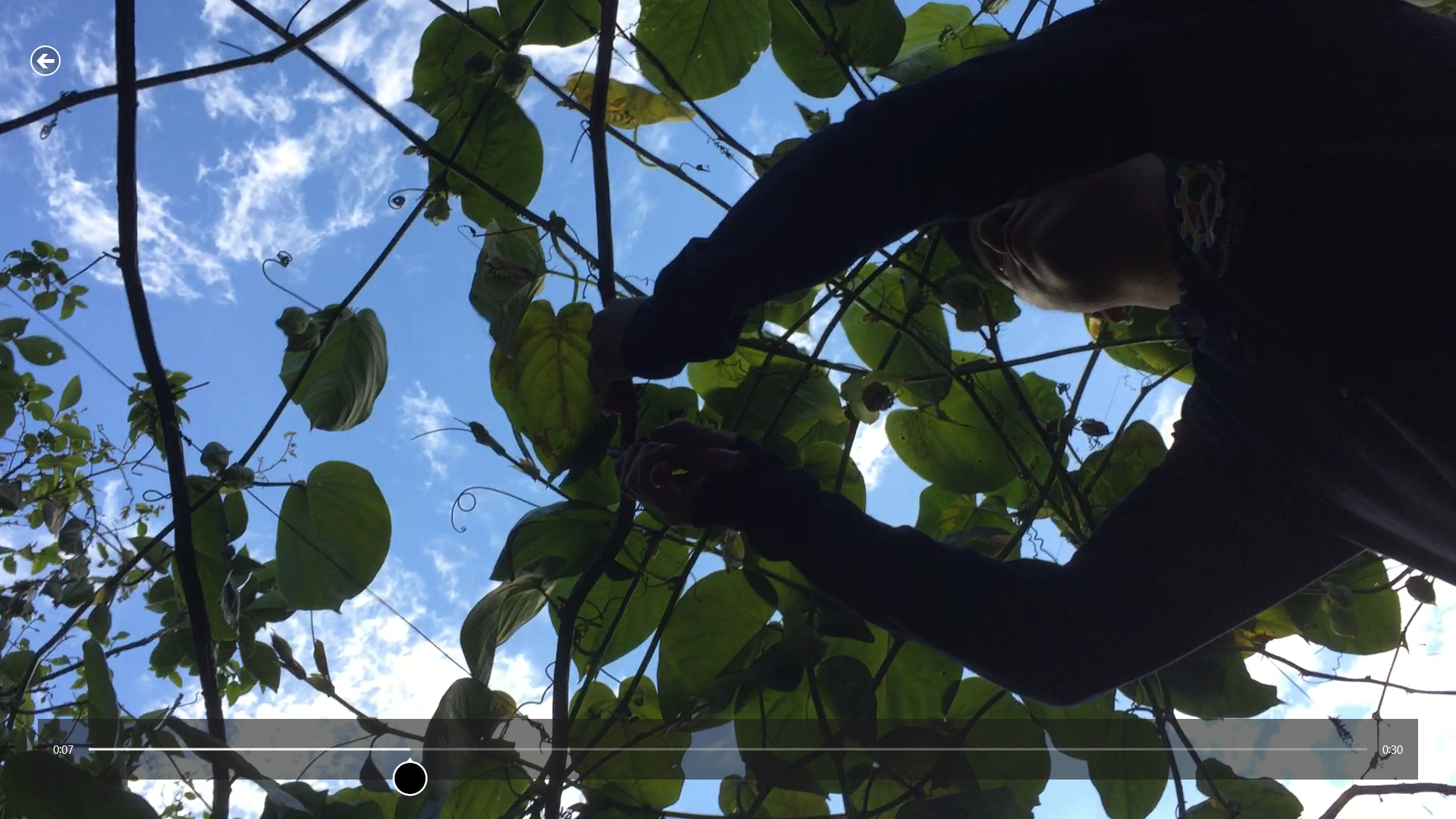 Limpieza de malezas
Formación de coronas
Fertilización
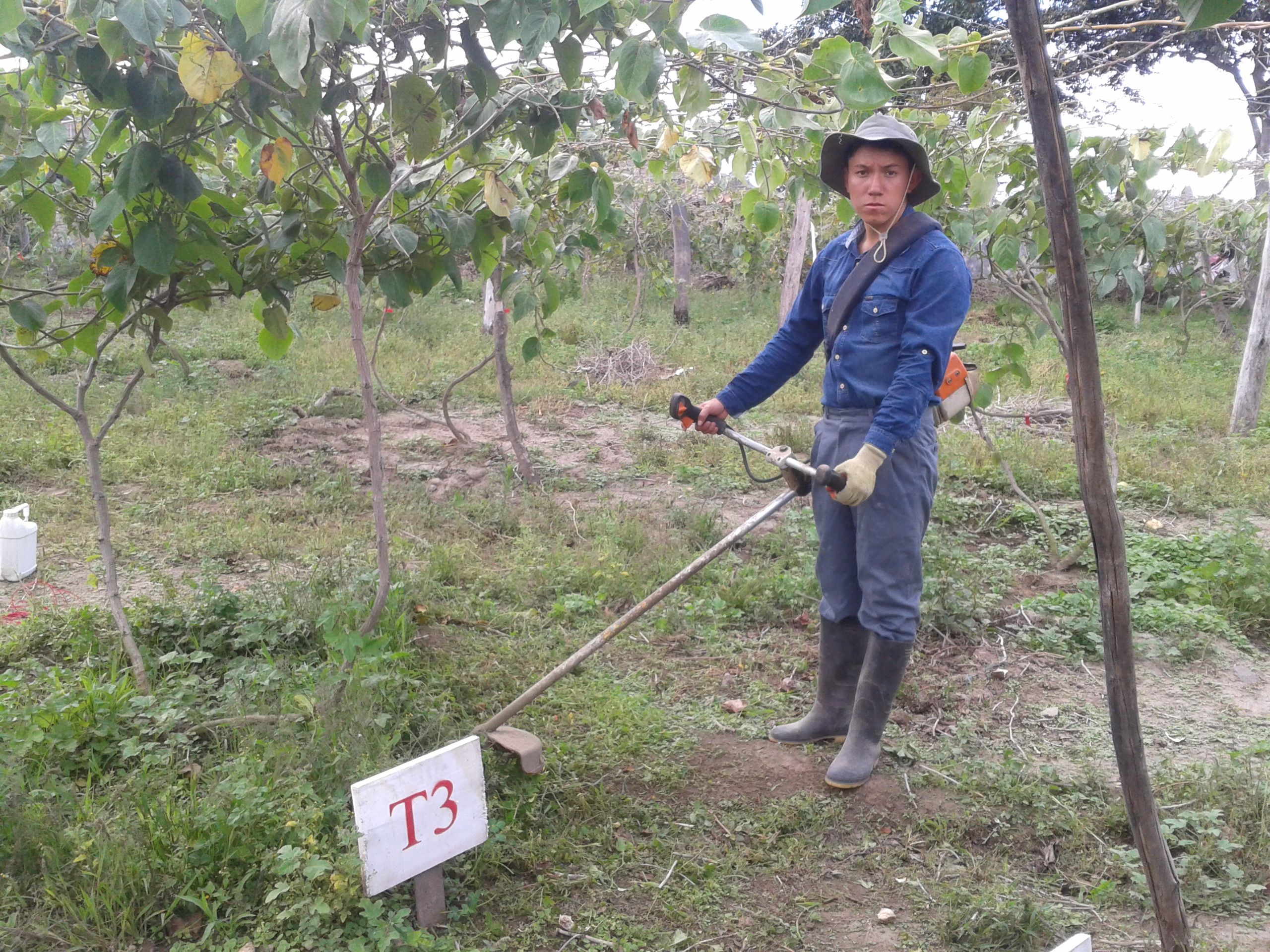 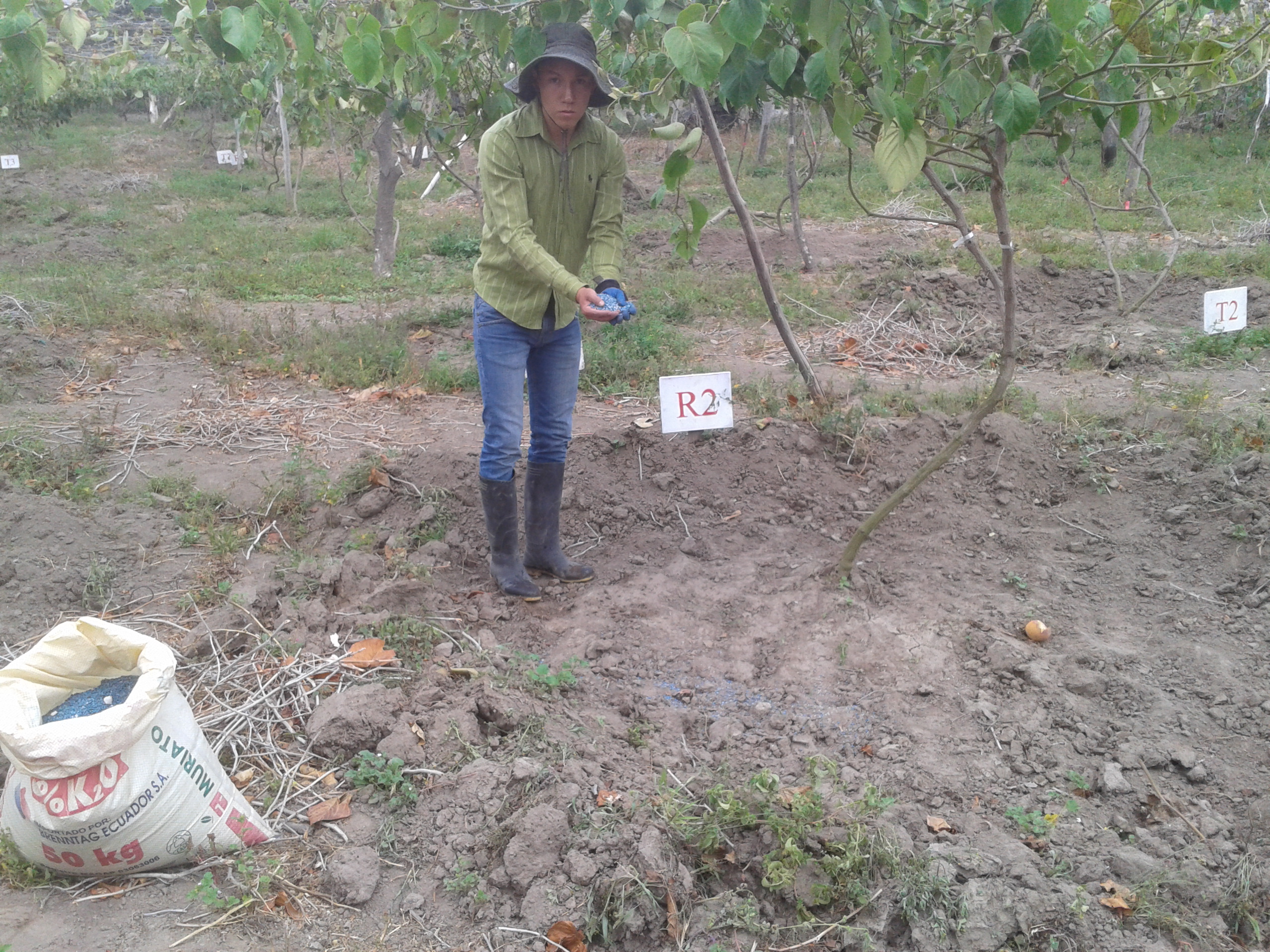 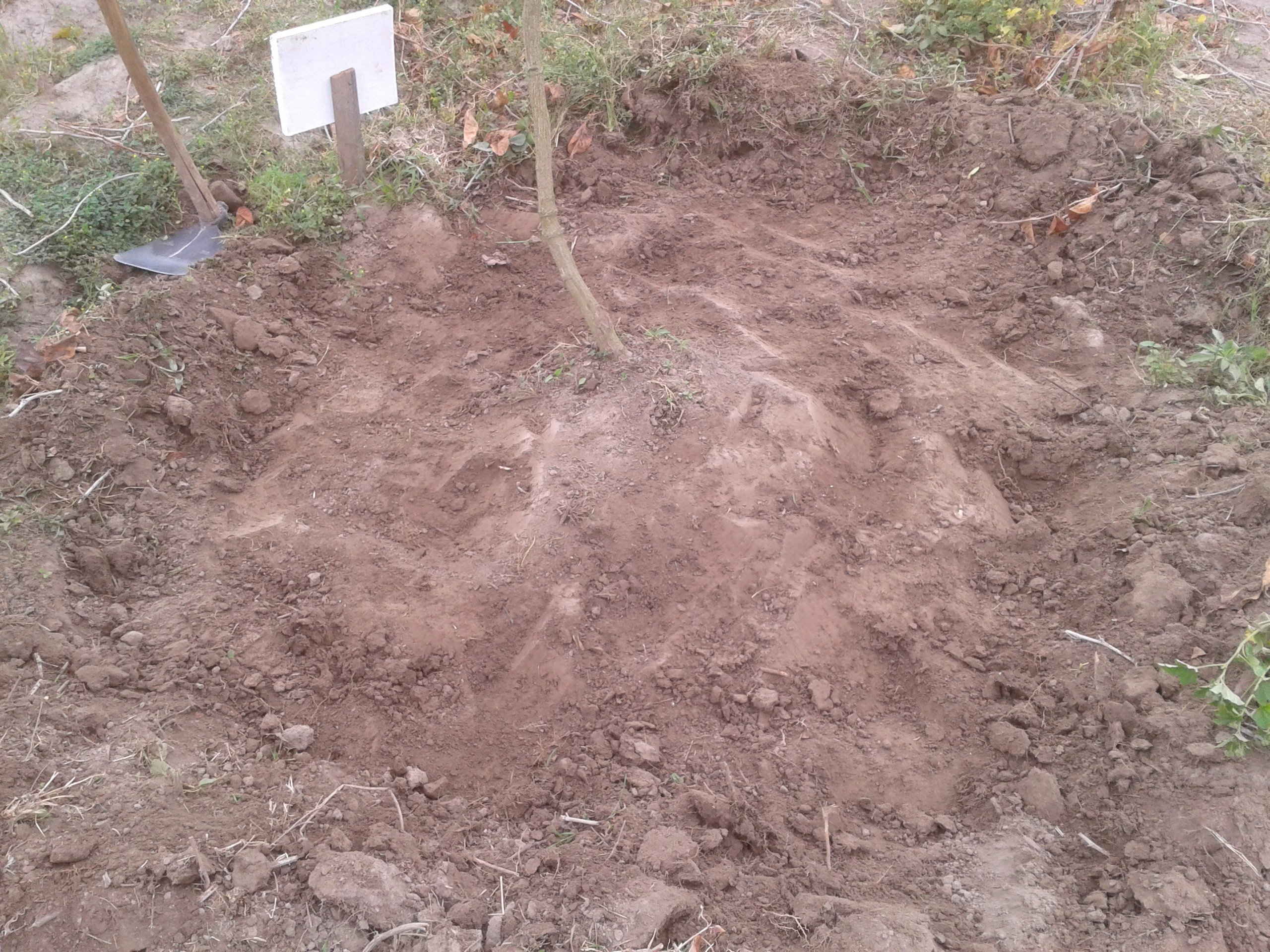 VARIABLES EVALUADAS
Diámetro ecuatorial de frutos
Número de frutos por planta
Peso de frutos por planta
Costos de producción
ANÁLISIS DE RESULTADOS
NÚMERO DE FRUTOS POR PLANTA
Tabla1. ADEVA numero de frutos por planta. Ibarra, 2017
Fuente: Ensayo experimental en campo
Fv= Fuentes de variacion SC= Suma de cuadrados gL= Grados de libertad CM= Cuadrado medio 
ns = no significativo *= significativo al 5% **= significativo al 1%
Figura 1. Número de frutos por planta en los tratamientos. Ibarra, 2017. Fuente: Ensayo experimental en campo
NÚMERO DE FRUTOS POR PLANTA
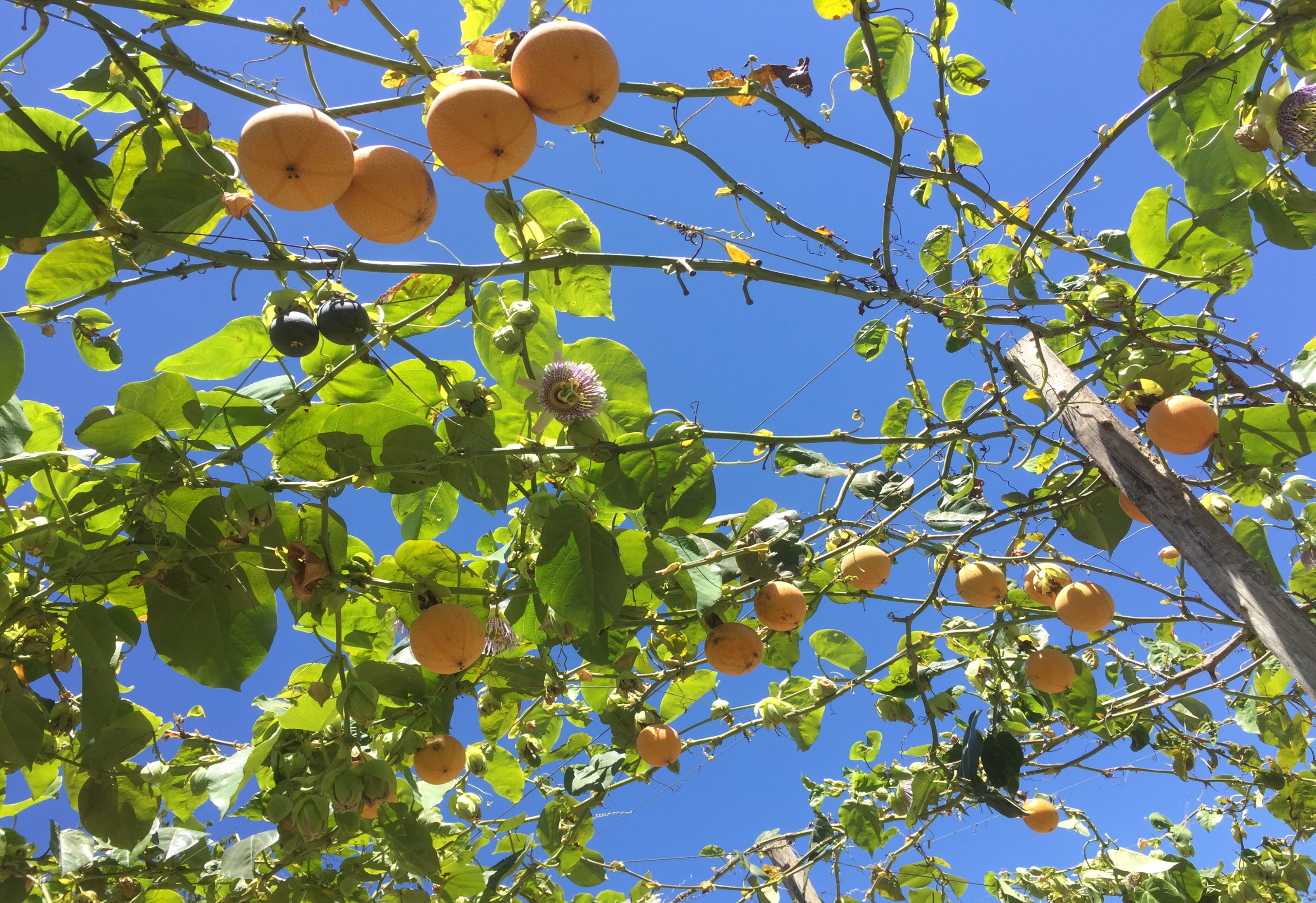 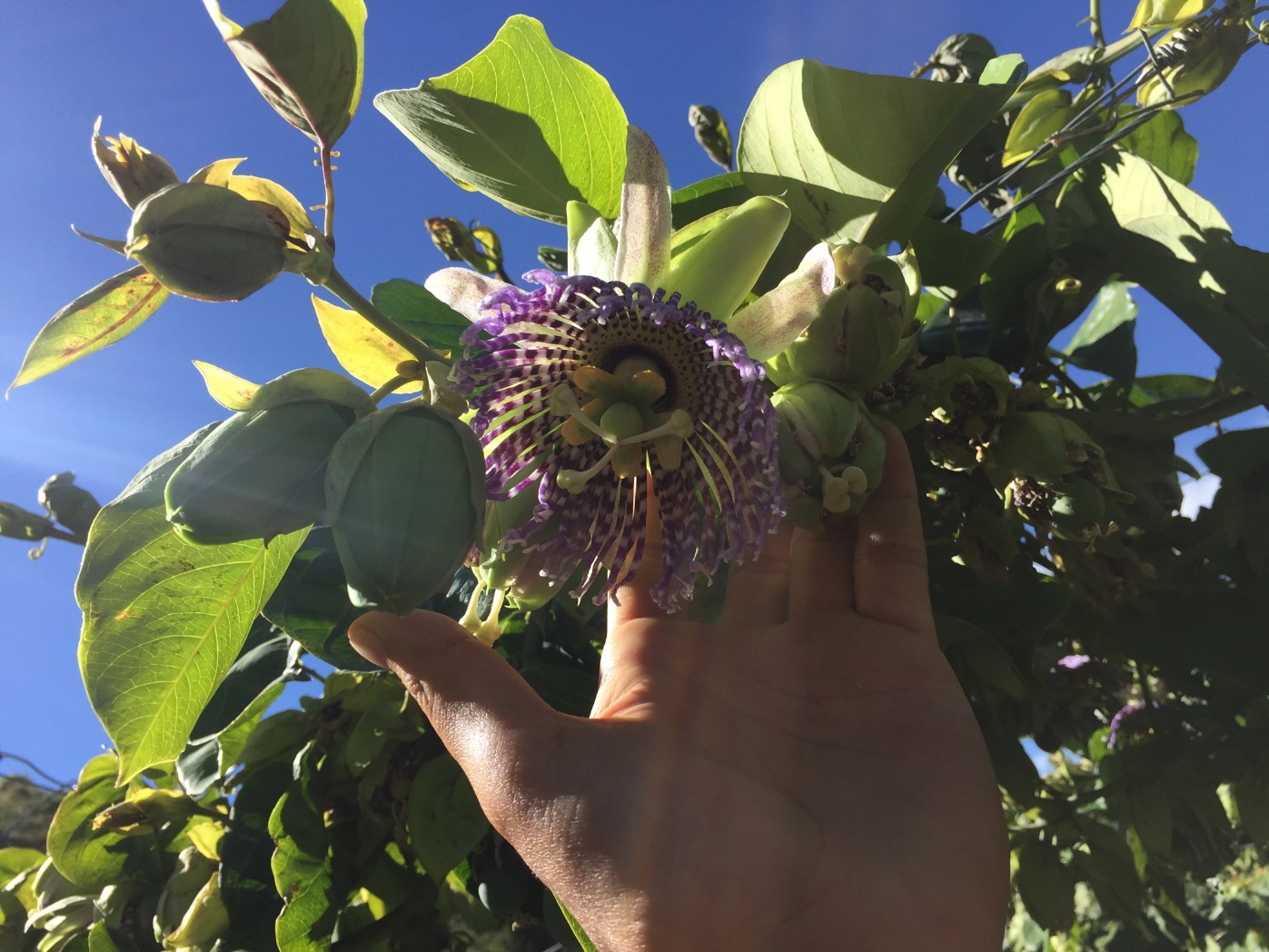 Despunte; inducir la generación de ejes terciarios, (Cerdas y Castro, 2003). Técnicas de poda; yemas florales más vigorosas (Marini, 2009). Competencia nutricional de la vegetación, equilibrio productivo (Urbina, 2001).
PESO DE FRUTOS POR PLANTA
Tabla 2. ADEVA peso en kilogramos de frutos por planta. Ibarra, 2016
Fuente: Ensayo experimental en campo
Fv= Fuentes de variación SC= Suma de cuadrados gL= Grados de libertad CM= Cuadrado medio 
ns = no significativo *= significativo al 5% **= significativo al 1%
Figura 2. Peso de frutos por planta expresado en kilogramos. Ibarra, 2016. Fuente: Ensayo experimental en campo
COMPARACIÓN
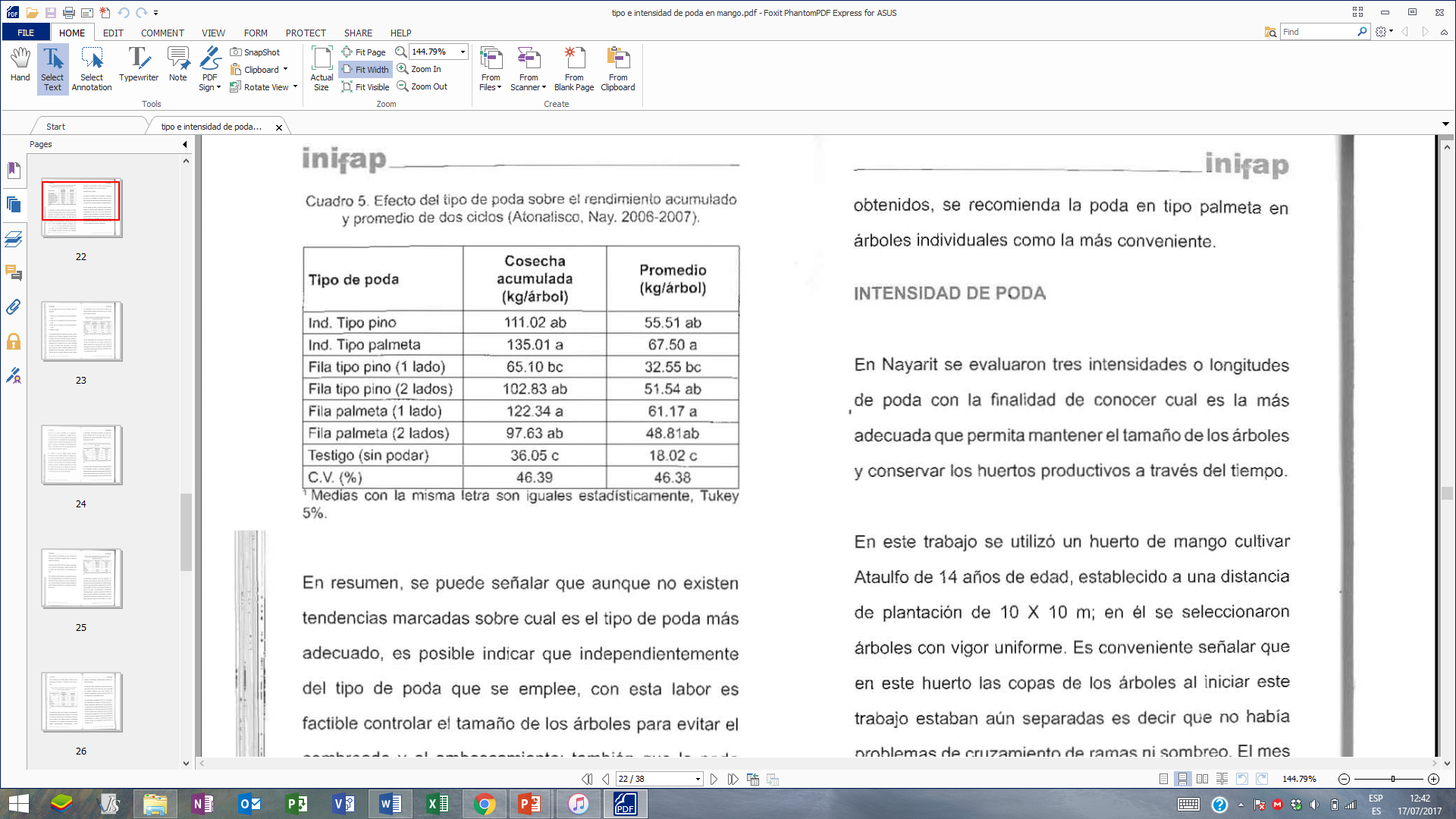 TIPOS E INTENSIDAD DE PODA EN MANGO “ATAULFO” EN NAYARIT, MÉXICO.
Fuente: Instituto Nacional de Investigaciones Forestales, Agrícolas y Pecuarias. (Inifap, 2007)
PESO DE FRUTOS POR PLANTA
(causas del bajo rendimiento)
DIÁMETRO ECUATORIAL DE FRUTOS
Tabla 3. ADEVA diámetro ecuatorial de frutos. Ibarra, 2017
Fuente: Ensayo experimental en campo
Fv= Fuentes de variación SC= Suma de cuadrados gL= Grados de libertad CM= Cuadrado medio 
ns = no significativo *= significativo al 5% **= significativo al 1%
Figura 3. Diámetro ecuatorial de frutos. Ibarra, 2017. Fuente: Ensayo experimental en campo
COMPARACIÓN
REGULACIÓN DE LA DENSIDAD DE TALLOS EN EL TIEMPO EN CULTIVO DE TOMATE BAJO INVERNADERO FRIO
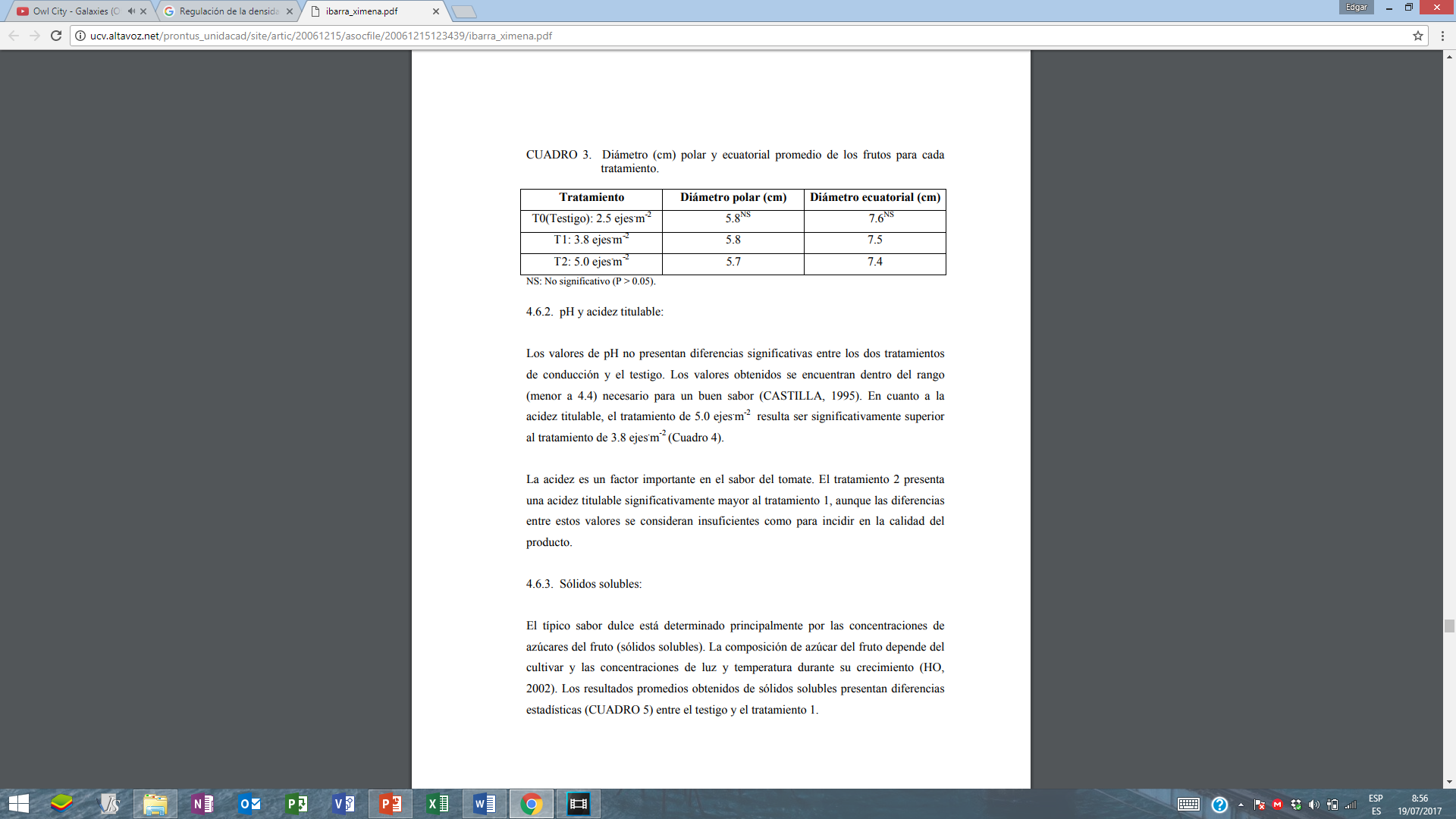 Fuente: Ibarra, X. (2003). Regulación de la densidad de tallos en el tiempo en cultivo de tomate bajo invernadero frío. . Chile: Pontificia Universidad Católica de Valparaiso.
ANÁLISIS ECONÓMICO DE PRESUPUESTO PARCIAL DE LOS TRATAMIENTOS
Análisis de dominancia económica en los tratamientos evaluados. Ibarra, 2017
Nota: Un tratamiento es dominado (D) cuando tiene beneficios netos menores o iguales a los de un tratamiento de costos que varían más bajos.
Precio promedio kg/GRANADILLA = $ 1,05.
ANÁLISIS ECONÓMICO DE PRESUPUESTO PARCIAL DE LOS TRATAMIENTOS
Análisis de la tasa de retorno marginal (TRM) de los tratamientos no dominados en el estudio, efecto del manejo con dos y tres ejes en granadilla (Passiflora ligularis Juss)
ANÁLISIS ECONÓMICO DE PRESUPUESTO PARCIAL DE LOS TRATAMIENTOS
Figura 4. Curva de beneficios netos de los tratamientos no dominados. Ibarra, 2017
CONCLUSIONES
RECOMENDACIONES
Bibliografía citada
Cerdas, M., & Castro, J. (2003). Manual práctico para la producción, cosecha y manejo poscosecha del cultivo de granadilla. San Jose de Costa Rica: Imprenta Nacional.
Marini, R. (2009). Physiology of Pruning Fruit Trees. Virginia, Estados Unidos: Virginia Competitive Extension.
Vázquez, V., & Perez, H. (2007). Tipos e Intensidad de poda en mango 'AtaulFo' en Nayarit. Nayarit, México: INIFAP.
CYMMIT. (1998). La formulación de recomendaciones a partir de datos agronómicos. Un manual metodológico de evaluación económica. México: Edición completamente revisada.
Ibarra, X. (2003). Regulación de la densidad de tallos en el tiempo en cultivo de tomate bajo invernadero frío. . Chile: Pontificia Universidad Católica de Valparaiso.
ANEXOS
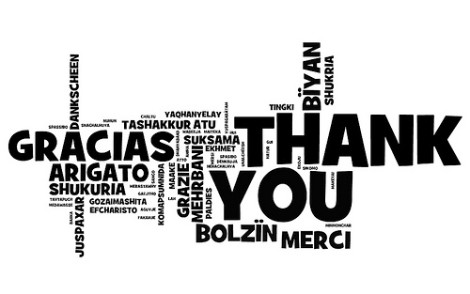